Madison Non-Profit Day
Power Up:  Move Your Organization to the Next Level
Business Model Generation
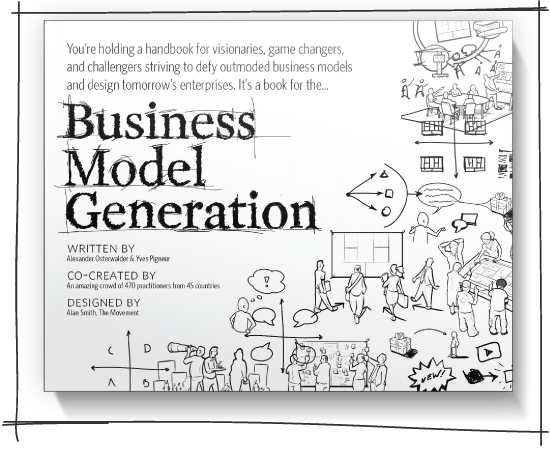 http://www.businessmodelgeneration.com/
Business Model Generation
A business model describes the rationale of how an organization creates, delivers and captures value.
Business Model Generation –The Canvas
Make the investment
Take the time
  Seek out help
  Get clarity
  Take action
Amy Gannon
Assistant Professor
Edgewood College School of Business

Co-Founder
The Doyenne Group

agannon@edgewood.edu